The One Where We Make It To The Top
Happy Residents, Renewals & The Summit
https://www.youtube.com/watch?v=q-9kPks0IfE
Mission Statement
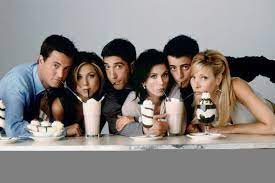 Our mission is to create an exceptional living experience that leaves our residents overwhelmingly happy. We strive for excellence by consistently going above and beyond to be remembered, making a positive impact in the lives of our residents. Our commitment extends to achieving high lease renewal rates and maintaining 100% occupancy through our unwavering dedication to exceptional service. We aim to differentiate ourselves as the preferred choice for residents, leaving an unforgettable impression that sets us apart in the industry.
Tell us…..
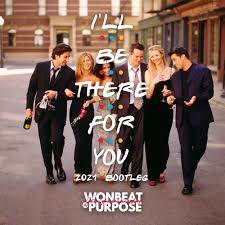 Name, and property you’re from
How were YOU there for a resident?
PIVOT!
https://www.youtube.com/watch?v=8w3wmQAMoxQ
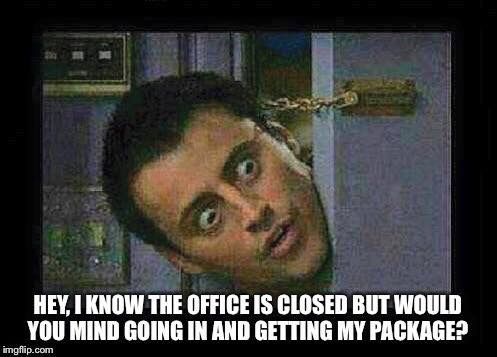 Sometimes, when things aren’t going the way we expected or if we find something new/ better, WE need to be able to PIVOT!
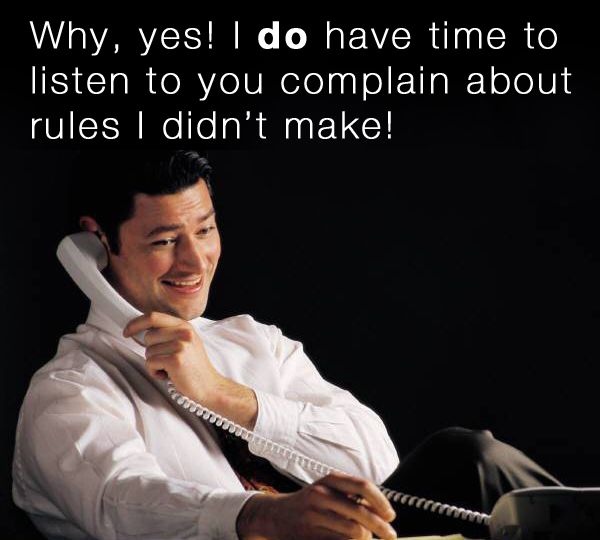 Happy Residents!
What does happy residents mean to you?
And How Can happy residents positively impact the community?
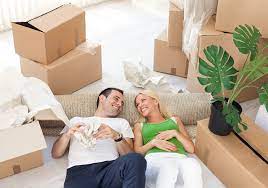 What have you done to follow the happy resident Philosophy?
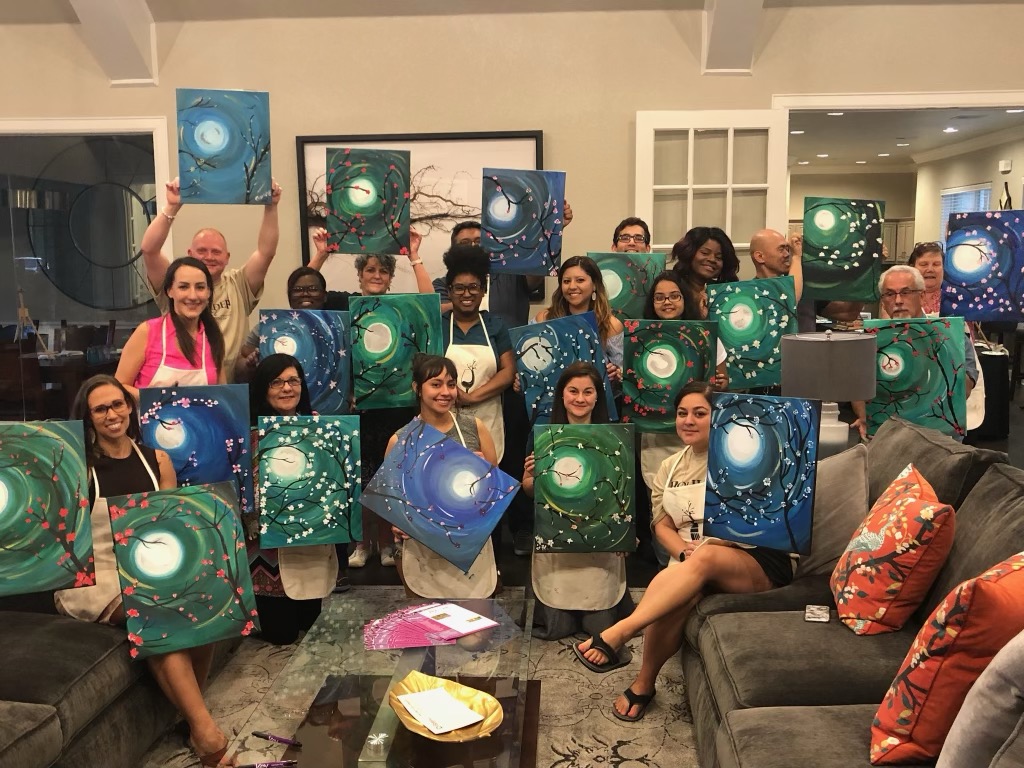 What are some challenges you have faced and how did you make all parties happy?
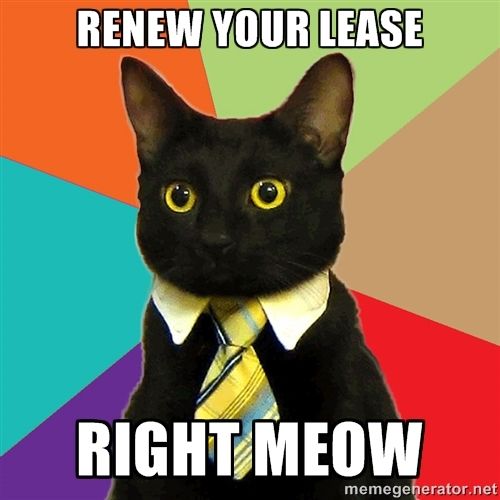 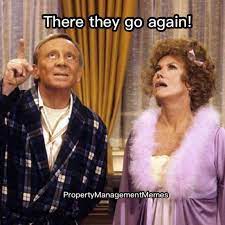 Resident Questionnaires and happy teams
A good questionnaire score is not possible without Happy Residents!   
Happy Residents starts with……
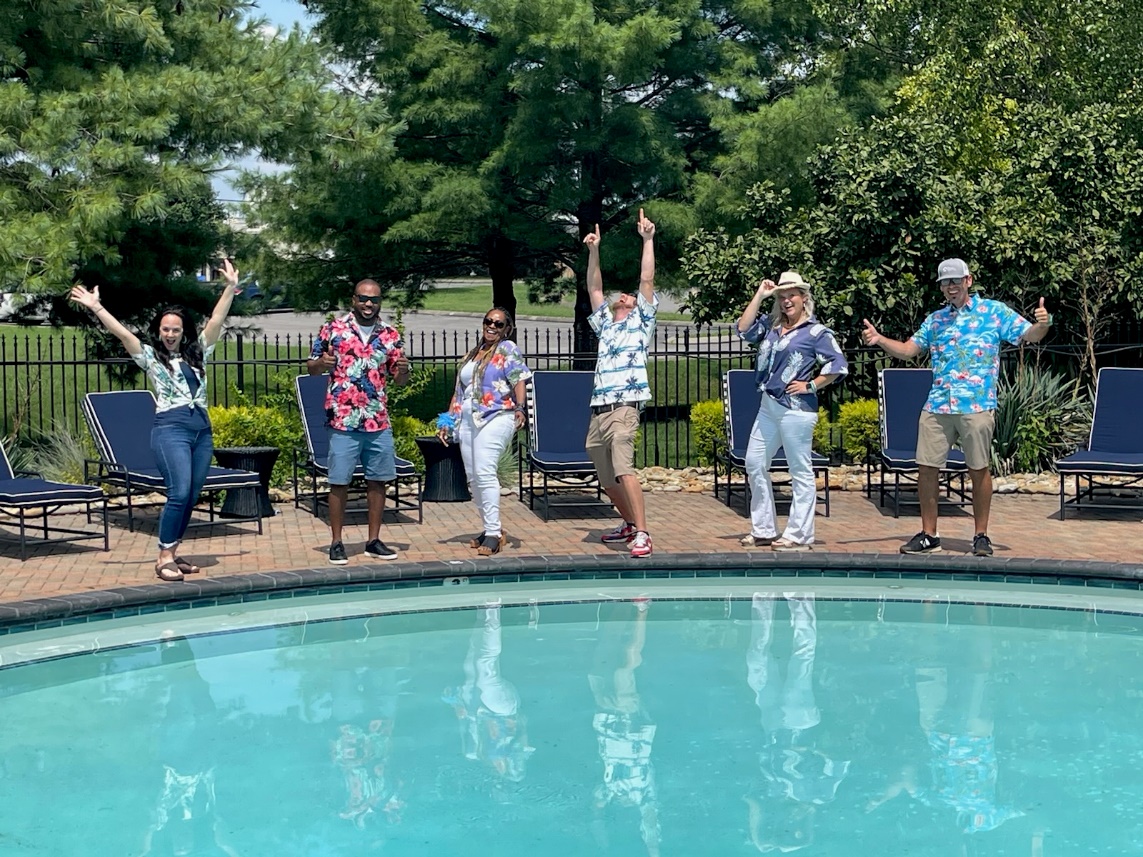 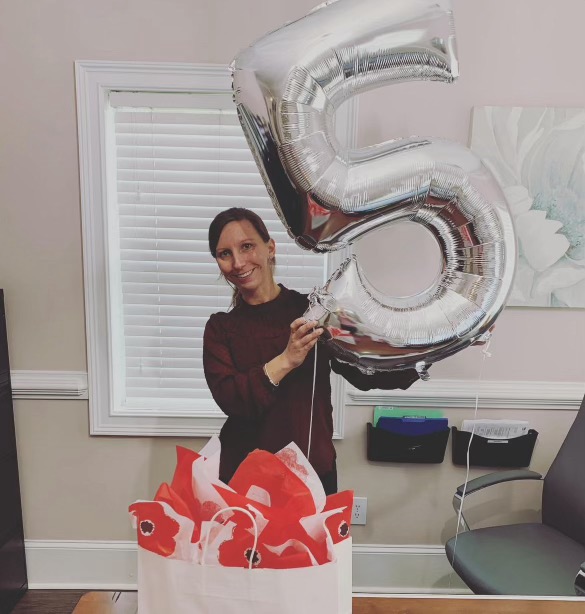 Celebrating 5 Years!
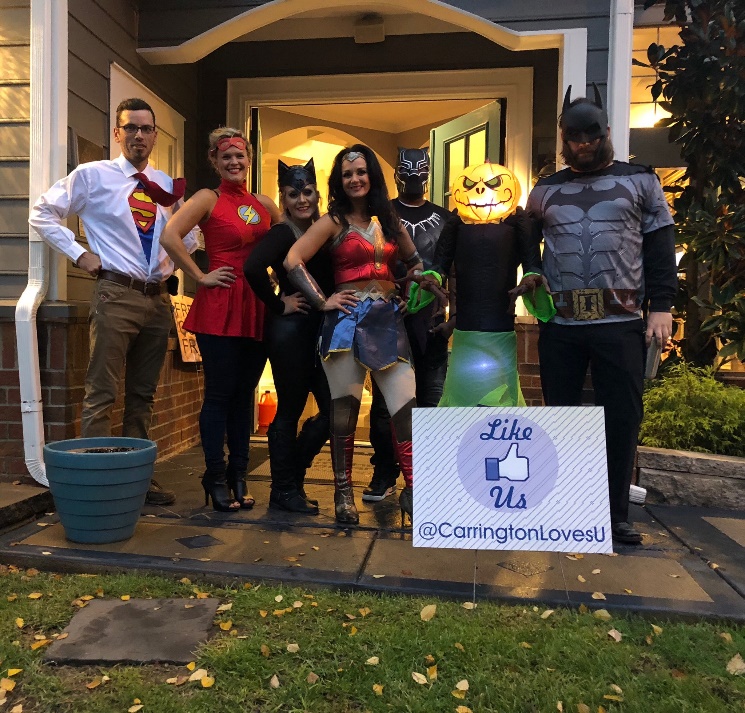 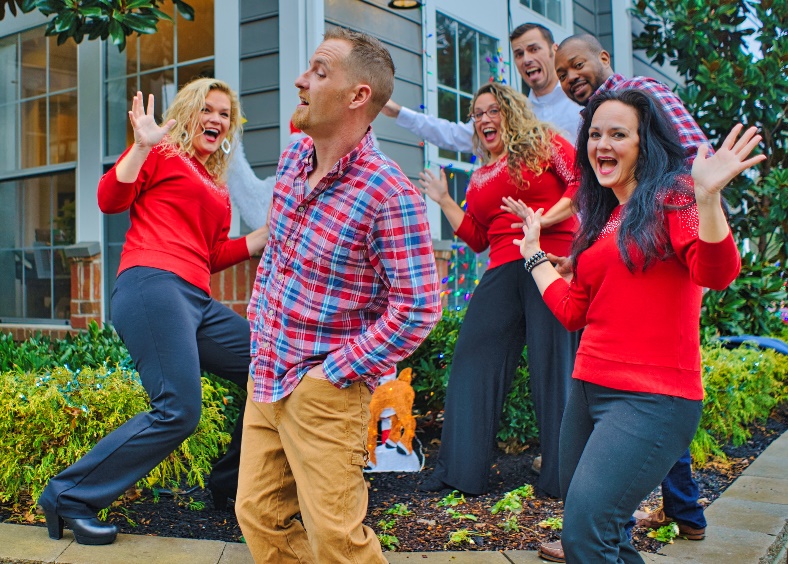 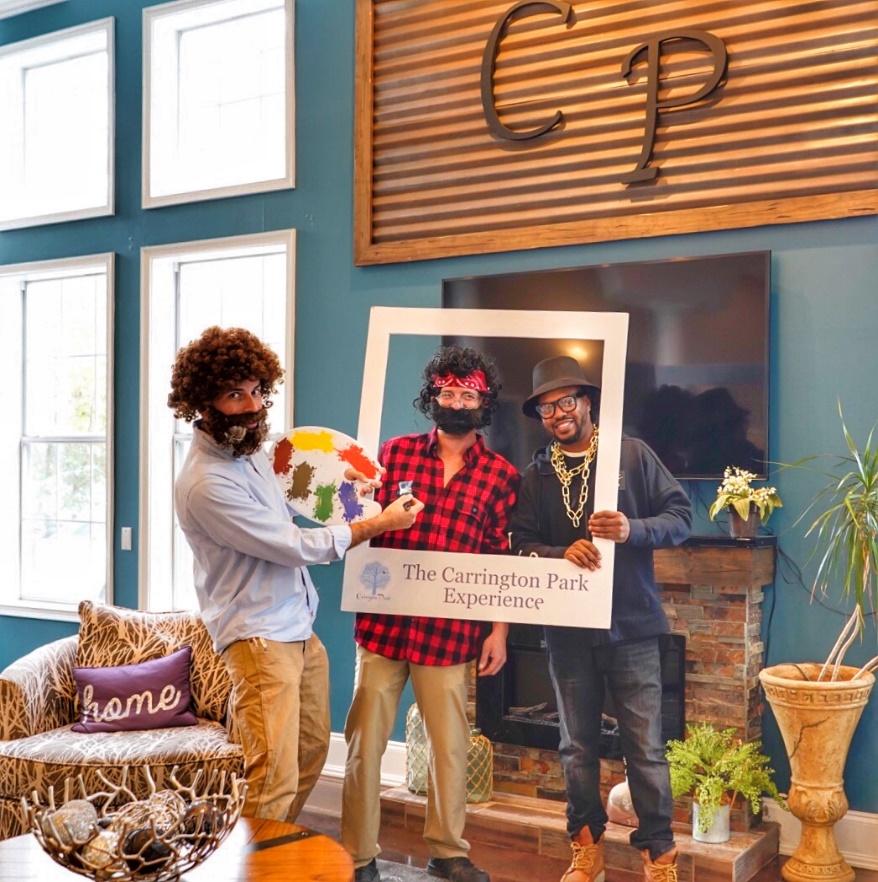 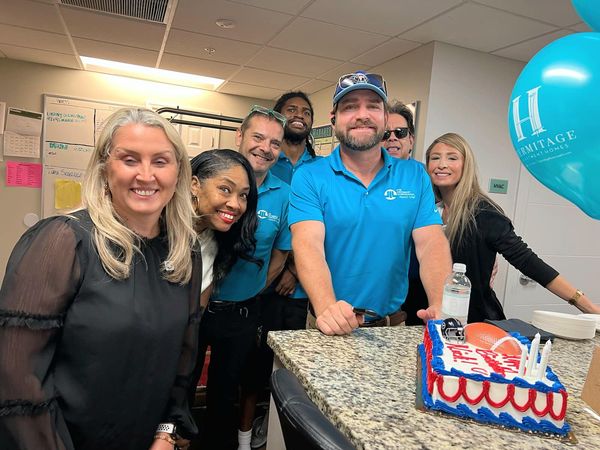 Happy 
Teams!
Resident Questionnaire…
	
	- What do we do with this information?
	
	- The quiet residents are not always “happy” 

	- How do we handle resident issues brought up in the 	  Questionnaires?
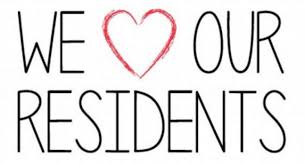 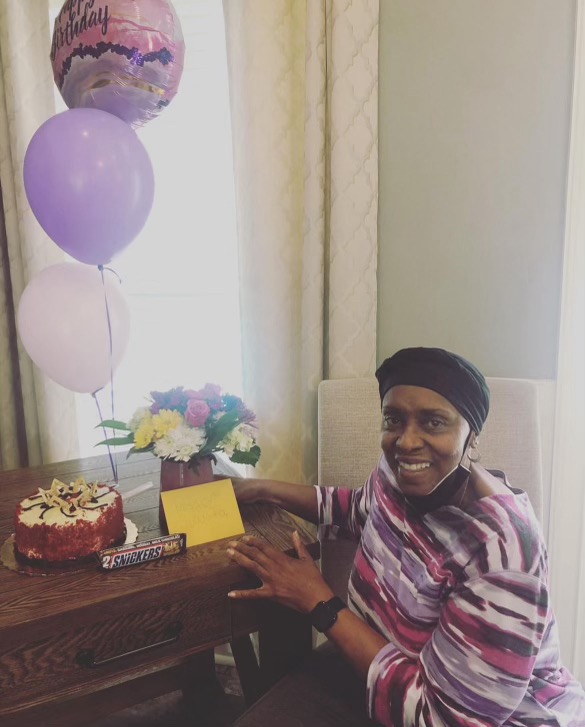 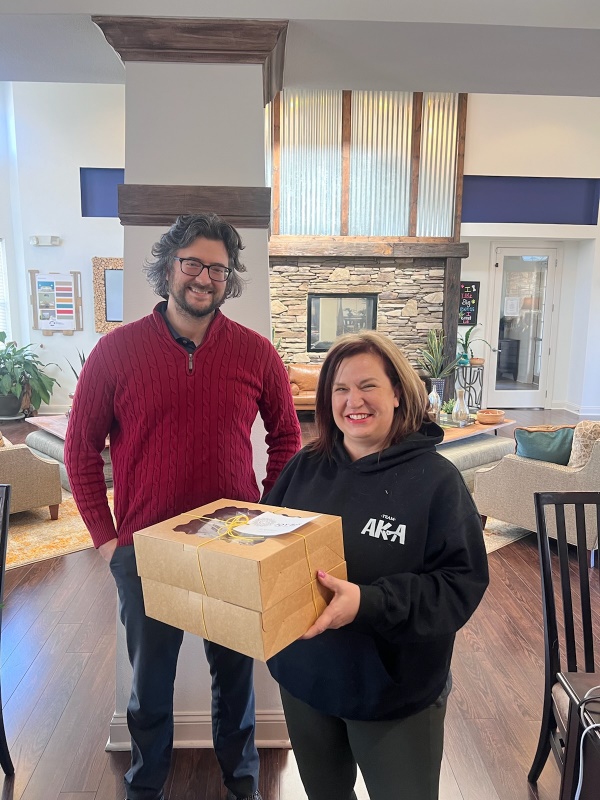 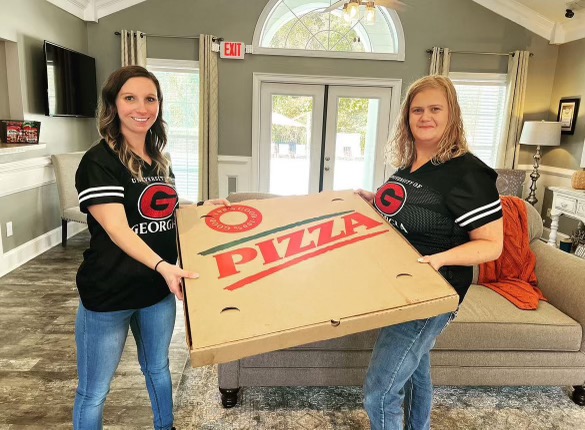 Outside of Work Orders, what have you taken from your Questionnaire and used at your own community to benefit residents as a whole?
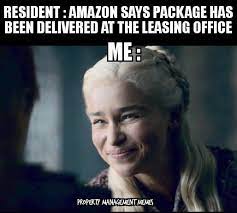 RENEWALS!!
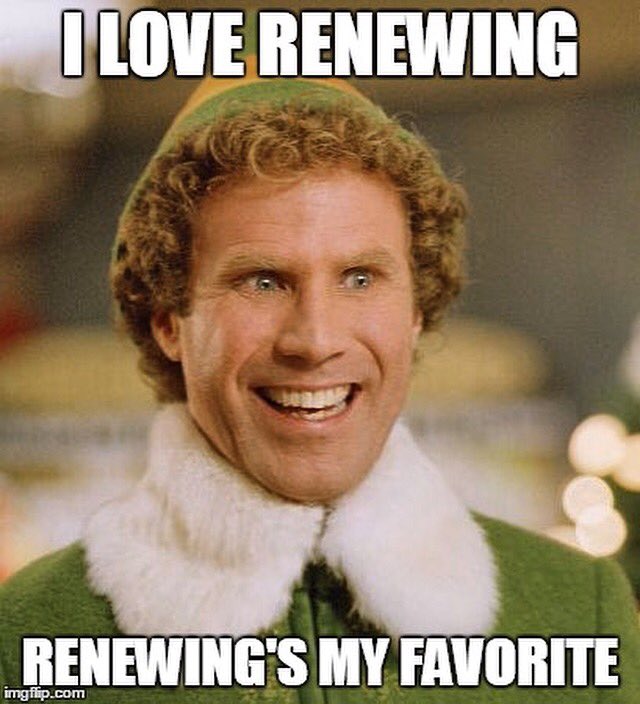 Time to Role Play! 

How to Overcome Objections 
During the Renewal Process

Break into groups of 4  (2 Maintenance, and 2 Office Staff)
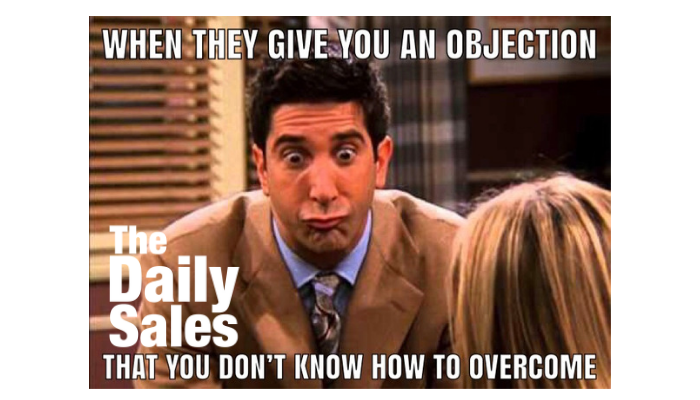 SUMMIT
What are the two things 
needed to hit the Summit?
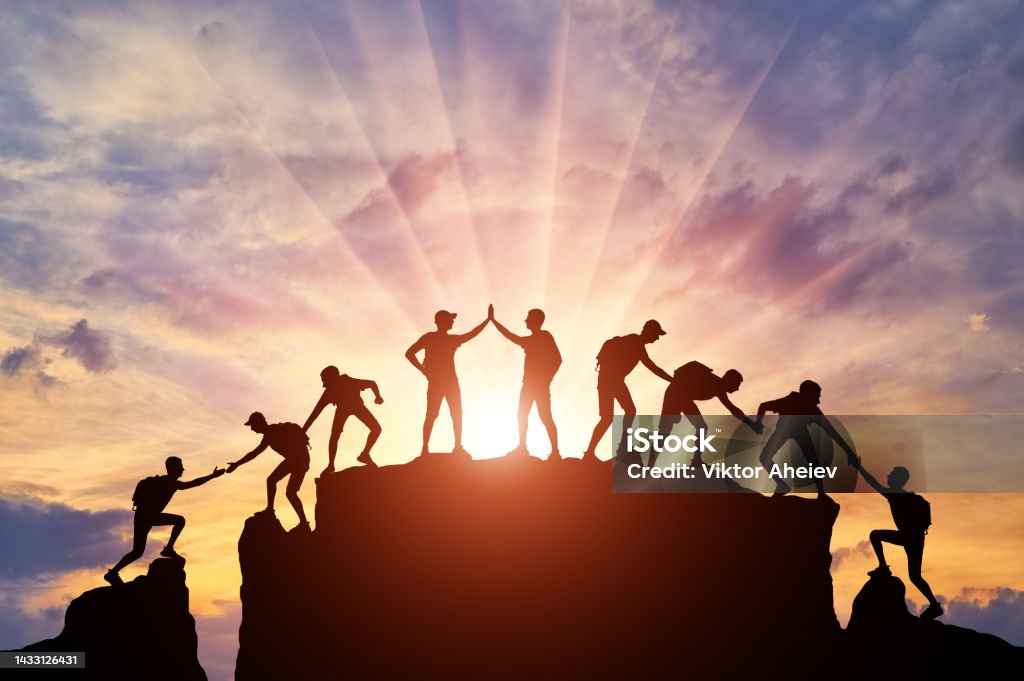 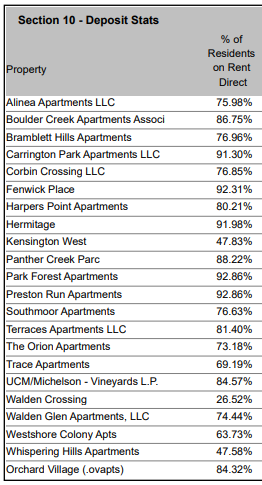 Top 3 Communities with more
 Residents on ACH

 Park Forest at 92.86%
 Preston Run at 92.86%
 Fenwick Place at 92.31%
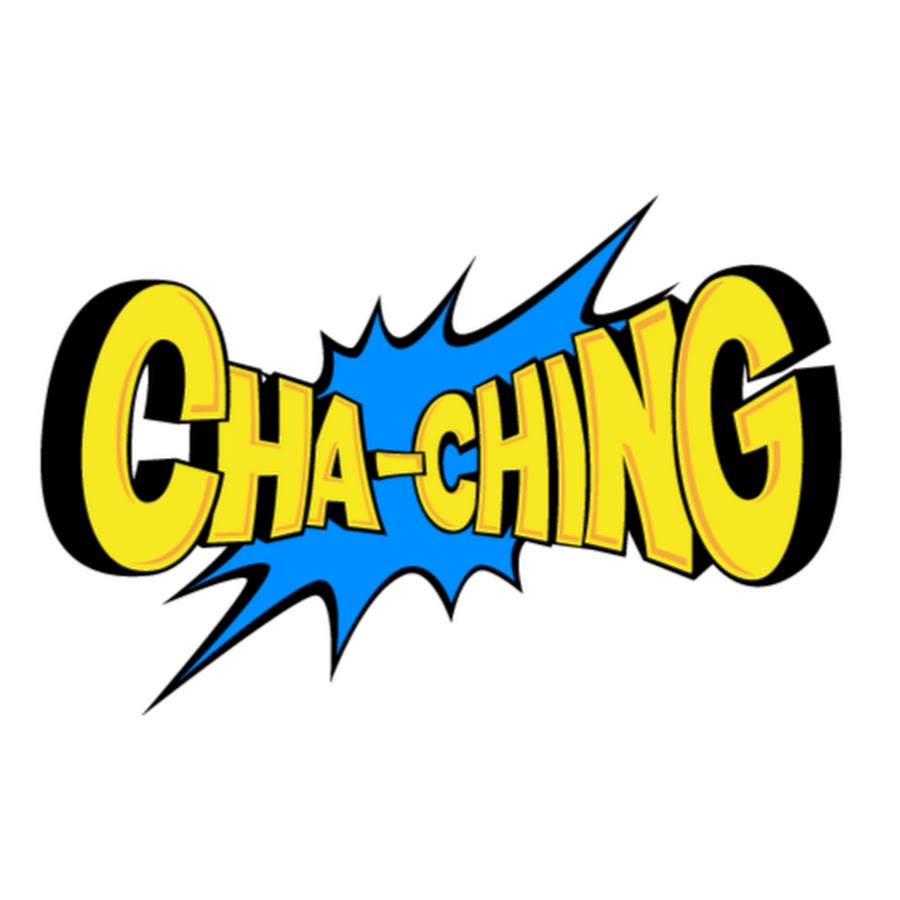 Make Ready Boards
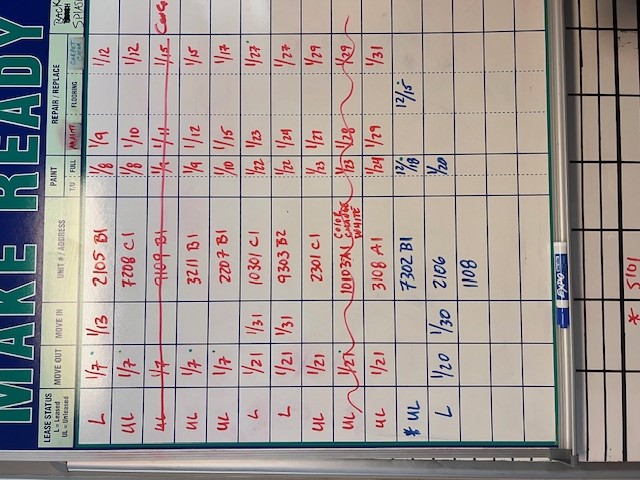 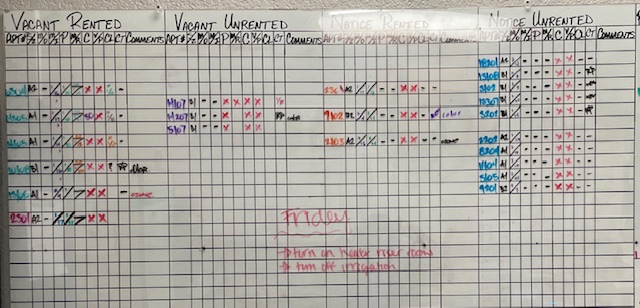 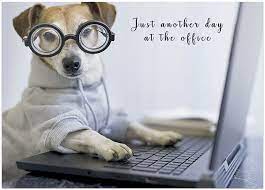 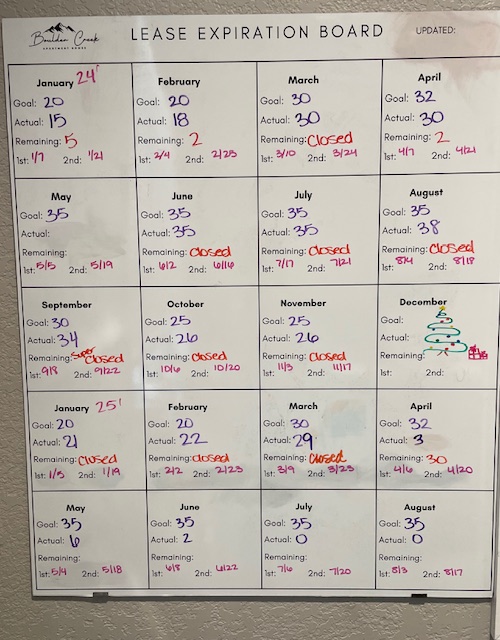 Lease Expiration Board/ Report
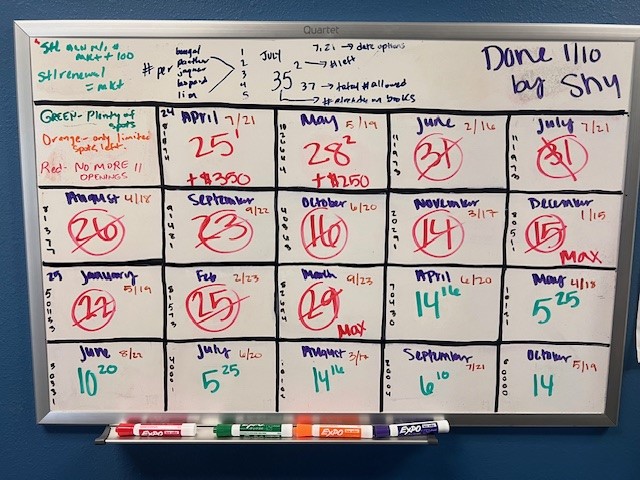 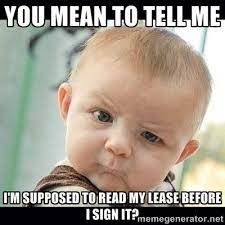 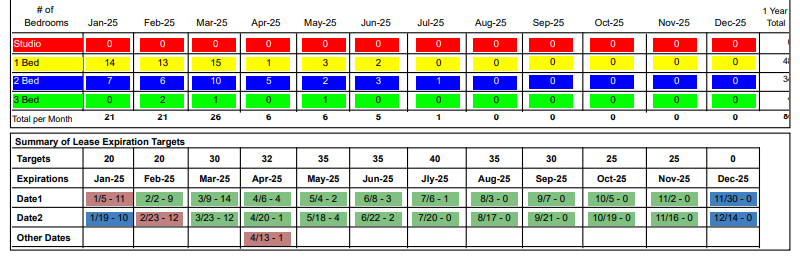 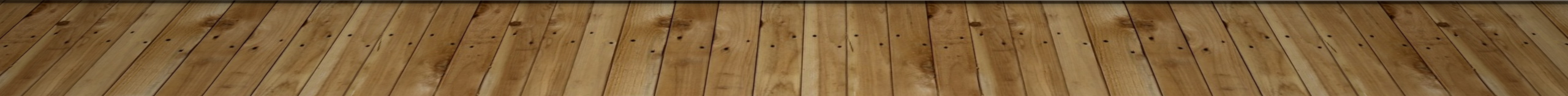 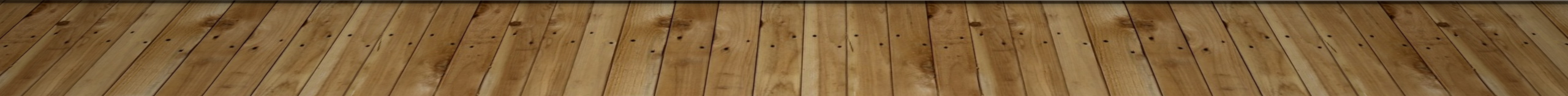 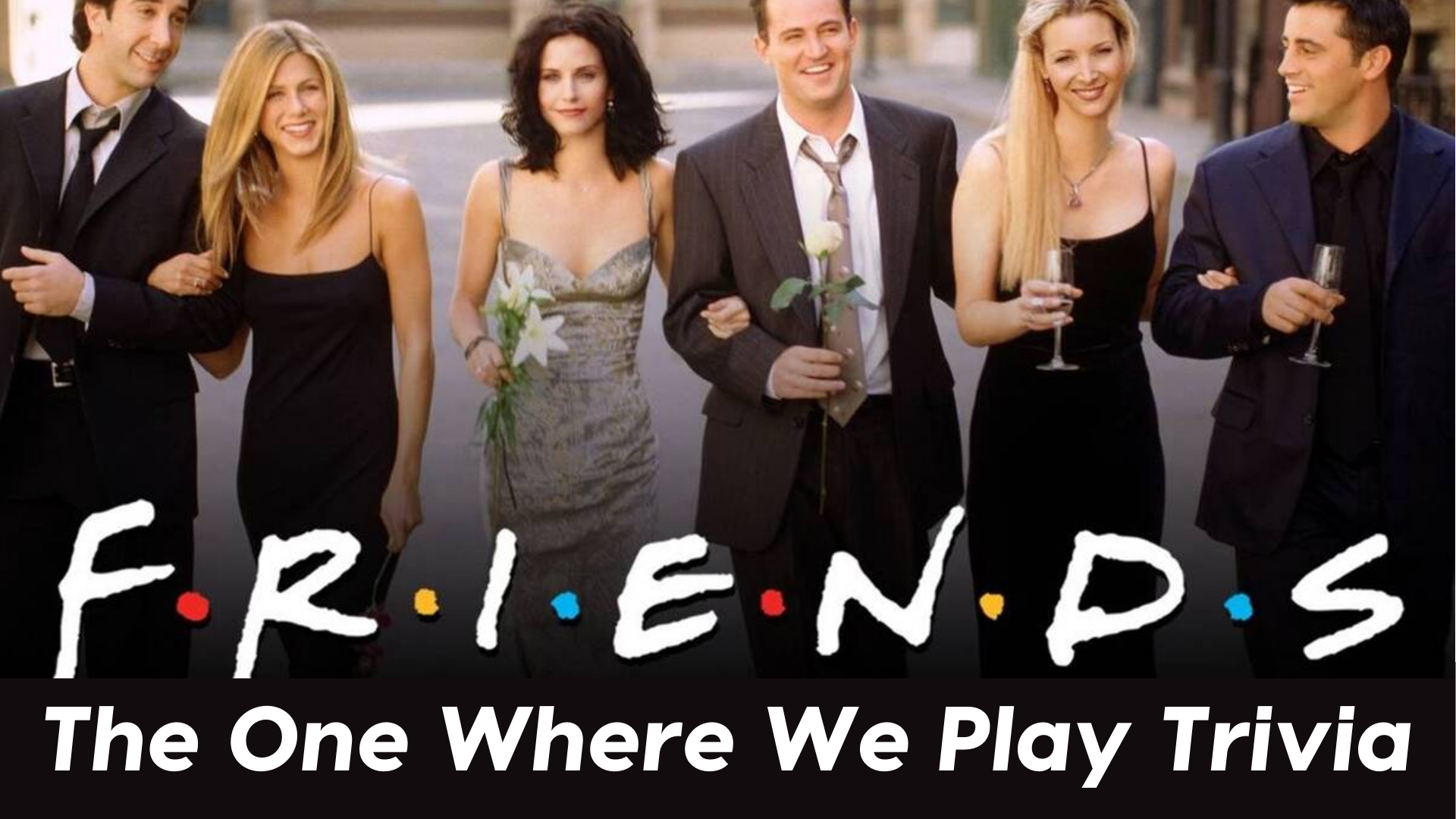 What is the average renewal % for Michelson in 2023?
What was the average increase for 2023?
What year was the super hero theme for conference?
What was the average concession given in 2023?
How many cups of coffee does Starbuck's serve annually?
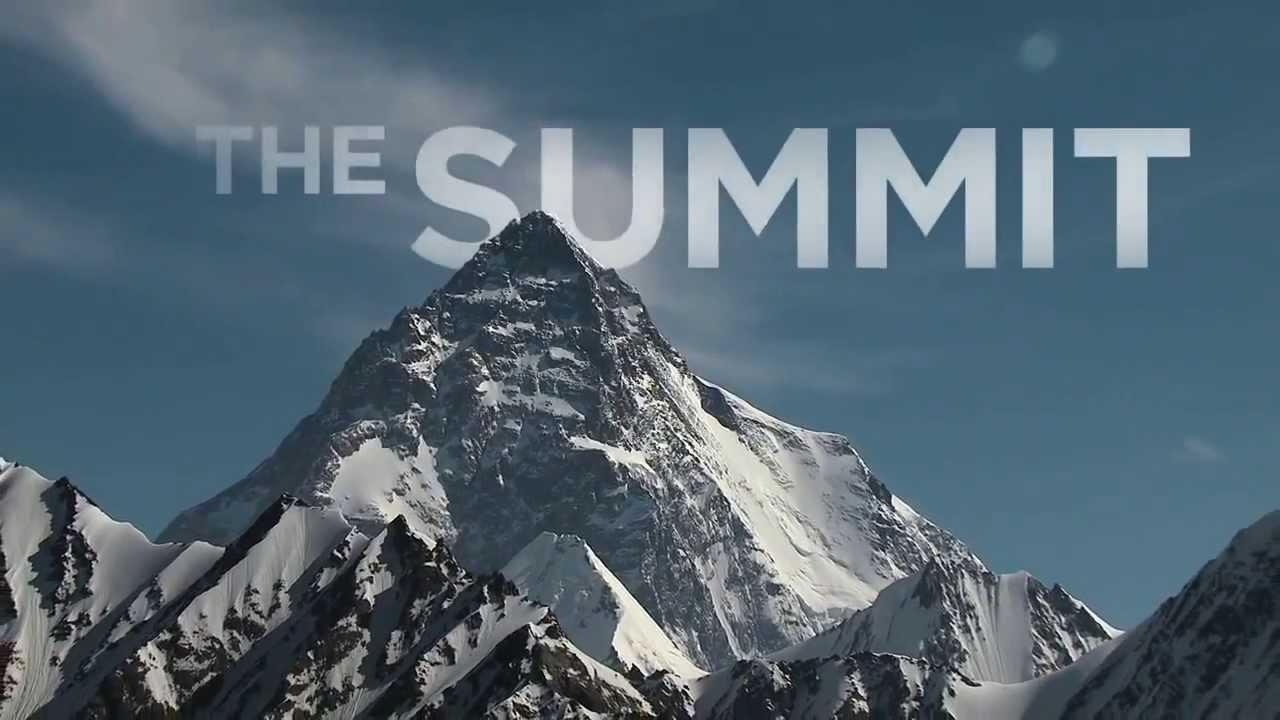 Thank You for Your Participation!
See YOU at The TOP!